The Man Born Blind
John 9
The Blind Man
1   As He passed by, He saw a man blind from birth.
2   And His disciples asked Him, “Rabbi, who sinned, this man or his parents, that he would be born blind?”
How close to preceding debate with the Jewish leaders - unknown
The location not made clear
Probably main entrances to the temple
Probably knew Jesus’ voice from hearing Him teach
Disciples ask Jesus about the man                                                                      - would help man understand                                                                       the great Rabbi Jesus was addressed
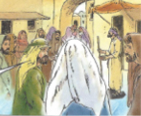 The Popular Theory
1   As He passed by, He saw a man blind from birth.
2   And His disciples asked Him, “Rabbi, who sinned, this man or his parents, that he would be born blind?”
Current theory - all afflicts are the immediate result of specific sin
Seems to blame the sin of the parents
Foreknowledge of what the man would do
Jesus disposed of the false theory & announced His intention to heal
Jesus’ Answer
3   Jesus answered, “It was neither that this man sinned, nor his parents; but it was so that the works of God might be displayed in him.
Disposed of the popular theory
Announced His intention to heal the man
Must have had a tremendous impact upon the man
Jesus came to save man's soul rather than to satisfy His curiosity.
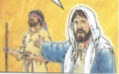 Sin & Suffering
4   “We must work the works of Him who sent Me as long as it is day; night is coming when no one can work.
5   “While I am in the world, I am the Light of the world.”
Relationship between sin & suffering is ordinarily                                        obvious
Sometimes a connection is not clear
Noblest can suddenly contract a disease & die 
Hope of heaven the key to the mystery of suffering
Christ’s miracles give tangible proof of His deity & the gospel’s truth
He was moved by sympathy for human suffering
Soul is more important than the body - spiritual suffering more dreadful
Salvation of souls was His chief work
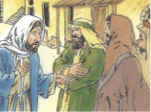 Blindman’s Faith Tested
6  When He had said this, He spat on the ground, and made clay of the spittle, and applied the clay to his eyes,
7   and said to him, “Go, wash in the pool of Siloam” (which is translated, Sent). So he went away and washed, and came back seeing.
Required to complied with the command to wash
Healing powers were exercised at a distance, by a touch, or a word
Medium chosen for the person & to strength others’ faith
A test of faith. Conditions are prescribed & must be met. 
Like baptism
Blindman’s Faith Tested
6  When He had said this, He spat on the ground, and made clay of the spittle, and applied the clay to his eyes,
7   and said to him, “Go, wash in the pool of Siloam” (which is translated, Sent). So he went away and washed, and came back seeing.
Pool of Siloam - near the southeastern corner of Jerusalem, south of the temple
"Siloam" - sent, its waters are sent from higher sources
In humble obedience, he went & washed & left the pool seeing
First Testimony
8   Therefore the neighbors, and those who previously saw him as a beggar, were saying, “Is not this the one who used to sit and beg?”
9   Others were saying, “This is he,” still others were saying, “No, but he is like him.” He kept saying, “I am the one.”
His neighbors were familiar with him,                                                his disability & way of living by begging
Others had seen him in the temple                                                           - impressed by changed condition
The healing changed in the appearance                                                        & he was now able to see.
saw - theoreō - scrutinize minutely, look at intently, examined closely
Assumed it was not possible
Mistaken identity? Striking resemblance. 
"I am he." How did it occur?
How & By Who?
10 So they were saying to him, “How then were your eyes opened?”
11 He answered, “The man who is called Jesus made clay, and anointed my eyes, and said to me, ‘Go to Siloam and wash’; so I went away and washed, and I received sight.”
12 They said to him, “Where is He?” He said, “I do not know.”
Do not question fact the man was healed - but how
Jesus - "the man" - knew nothing of the Messiahship
Narrates the simple details in answer to the question
“Where is he?" The healed man did not know where Jesus was.
Taken To The Pharisees
13 They brought to the Pharisees the man who was formerly blind.
14 Now it was a Sabbath on the day when Jesus made the clay and opened his eyes.
15 Then the Pharisees also were asking him again how he received his sight. And he said to them, “He applied clay to my eyes, and I washed, and I see.”
Neighbors & acquaintances report the Sabbath day healing
The Pharisees sat as judges for the higher court
Making clay deemed to be prohibited on a Sabbath 
No compassion, sympathy or appreciation for healing
Only concerned for their traditions - healing = work
Commentary on Mishnah (Gemara) - wine could be applied to an eyelid, but not inside the eye - applying saliva (for medicinal value) forbidden
Jesus violated these traditions, but not the Law of Moses
How vs. “I see”
15 Then the Pharisees also were asking him again how he received his sight. And he said to them, “He applied clay to my eyes, and I washed, and I see.”
To maintain an appearance of legality ask how his eyes were open
Ignore the miracle itself 
Answer - straightforward & true
I see
Pharisees Face a Crisis
16 Therefore some of the Pharisees were saying, “This man is not from God, because He does not keep the Sabbath.” But others were saying, “How can a man who is a sinner perform such signs?” And there was a division among them.
Division among the Pharisees regarding Jesus 
Some - not from God because He healed on a sabbath day
Power from some source other than God, since, in their view, the act violated the sabbath day. 
Others - how could a sinner perform the sign?
division - schisma - a split, tear, division, dissension
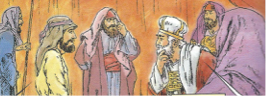 Cross Examination
17 So they said to the blind man again, “What do you say about Him, since He opened your eyes?” And he said, “He is a prophet.”
What does the man infer? What is your view? 
Sinner or an approved healer?
Growing faith - He is a prophet 
Their next move was to retrench & deny the miracle
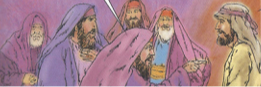 Parents Questioned
18, 19 The Jews then did not believe it of him, that he had been blind and had received sight, until they called the parents of the very one who had received his sight, and questioned them, saying, “Is this your son, who you say was born blind? Then how does he now see?”
Hostile Pharisees grow more suspicious of collusion between Jesus & the healed man
Talked with the man's parents & confirmed he was born blind
Is this your son? Was he born blind? How does he now see? 
Shifted ground & backed away from admission of the fact of healing 
Evidences of hypocrisy & insincerity
Not interested in truth - searching to ensnare Jesus
Parents Testimony & Fear
20, 21 His parents answered them and said, “We know that this is our son, and that he was born blind; but how he now sees, we do not know; or who opened his eyes, we do not know. Ask him; he is of age, he will speak for himself.”
22 His parents said this because they were afraid of the Jews; for the Jews had already agreed that if anyone confessed Him to be Christ, he was to be put out of the synagogue.
23 For this reason his parents said, “He is of age; ask him.”
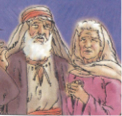 The parents answered the first two questions forthrightly
The miracle was a fact - no fraud or collusion
The Jews - rulers & judges, Pharisees & scribes 
Agree to excommunicate any who confess Jesus as the Christ (30 days or indefinite) Predicted by Jesus Matt. 10:17
The synagogue - place of worship - fellowship
Parents feared to speak further - not eye-witnesses - did not help Pharisees
"Third Degree" Pressure
24 So a second time they called the man who had been blind, and said to him, “Give glory to God; we know that this man is a sinner.”
25 He then answered, “Whether He is a sinner, I do not know; one thing I do know, that though I was blind, now I see.”
Had clearly, plainly & without equivocation given the facts already
Began with an adjuration - sought to overawe him 
With care & restraint, limiting his remarks to what he knew
May have been an attempt to get him to say God healed him apart from Jesus
Does not know Jesus
Knows the fact he was blind
Jesus restored his sight
Wicked Pretense Answered With Sarcasm
26 So they said to him, “What did He do to you? How did He open your eyes?”
27 He answered them, “I told you already and you did not listen; why do you want to hear it again? You do not want to become His disciples too, do you?”
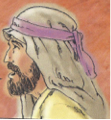 Stunned by the calm assurance & unshakable testimony
Only fighting for time by asking again
Hoped he would contradict himself
See through their hypocrisy - challenged their motives
Taunted it deep sarcasm 
Planning to become His disciples too 
His first clear declaration of faith
Ridicule
28 They reviled him and said, “You are His disciple, but we are disciples of Moses.
29 “We know that God has spoken to Moses, but as for this man, we do not know where He is from.”
Bitterly angry & contemptuous - dishonor & degrade healed man
He was in a sense already a disciple
They were under condemnation for not listening to Moses Jn. 5:45, 46 
Jesus - "this man" - this fellow
Jesus try to turn them from false traditional religion
The really followed neither Christ nor Moses
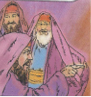 Amazing Ignorance
30 The man answered and said to them, “Well, here is an amazing thing, that you do not know where He is from, and yet He opened my eyes.
Blind man replied with courage, irony & scorn their case against Jesus
There prejudiced ignorance is as amazing as the miracle
A miracle worker must be from God
The power of having truth vs. education & position
With the truth - need fear no man
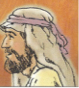 Irresistible logic
31 “We know that God does not hear sinners; but if anyone is God-fearing and does His will, He hears him.
32 “Since the beginning of time it has never been heard that anyone opened the eyes of a person born blind.
33 “If this man were not from God, He could do nothing.”
Their argument is neither logical nor scriptural
God does not sinners Ps. 66:18; Isa. 1:15; Jn. 3:2
God hears the God fearing & obedient Ps. 34:15, 16; Prov. 15:29
Jesus healed a man born blind - never done before
He must have come from God - God approves Him
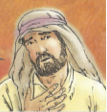 Resort to Violence
34 They answered him, “You were born entirely in sins, and are you teaching us?” So they put him out.
entirely - wholly, fully, totally born in sins - sinner from birth
Sinfulness at birth caused his blindness
They now admit he was born blind
Put him out - ekballō - cast out, forcibly expelled him - sudden, violent & immediate
Seek escape from their embarrassment by driving him out.
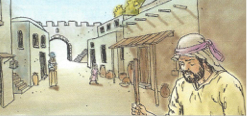 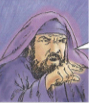 The Lord & His Disciple
35 Jesus heard that they had put him out, and finding him, He said, “Do you believe in the Son of Man?”
36 He answered, “Who is He, Lord, that I may believe in Him?”
37 Jesus said to him, “You have both seen Him, and He is the one who is talking with you.”
38 And he said, “Lord, I believe.” And he worshiped Him.
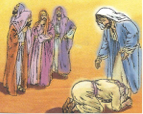 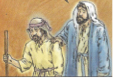 Final Discussion with Pharisees
39 And Jesus said, “For judgment I came into this world, so that those who do not see may see, and that those who see may become blind.”
40 Those of the Pharisees who were with Him heard these things and said to Him, “We are not blind too, are we?”
41 Jesus said to them, “If you were blind, you would have no sin; but since you say, ‘We see,’ your sin remains.
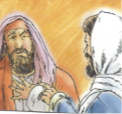 The Man Born Blind
John 9
The Lord & His Disciple
35 Jesus heard that they had put him out, and finding him, He said, “Do you believe in the Son of Man?”
36 He answered, “Who is He, Lord, that I may believe in Him?”
Reports of the encounter reached Jesus
May have been tempted to think his stand for truth was in vain
The Lord sought him out 
"Do you believe on the Son of Man?" - the Messiah, Christ
Required more information - 1st time he had seen Jesus
Regarded Jesus as a prophet, miracle worker & from God
Expresses his faith that Jesus could reveal the truth to him
“Lord" - Sir, term of respect - knew the voice of Jesus
Jesus Fully Reveals Himself
37 Jesus said to him, “You have both seen Him, and He is the one who is talking with you.”
He saw Him with the eyes Jesus had opened
He now stood before him, hearing His voice
Both sight & hearing & Jesus’ witness 
Real identity of Jesus revealed. 
Similar to the revelation given to the Samaritan woman  Jn. 4:26
The Good Confession
38 And he said, “Lord, I believe.” And he worshiped Him.
Immediately faith sprang up into full flower
Evidence of the power of Jesus & His divine mission
Lord - kurios - reverence, reverent address to God - confessed in word
worshipped - proskuneō - bow before, do reverence to, show homage, divine worship - confessed in deed
Jesus is God & received worship of Himself John 20:28
The Worship of the Wise Men
Matt. 2:2 “Where is He who has been born King of the Jews? For we saw His star in the east and have come to worship Him.”
Matt. 2:11 After coming into the house they saw the Child with Mary His mother; and they fell to the ground and worshiped Him. Then, opening their treasures, they presented to Him gifts of gold, frankincense, and myrrh.
Received a miraculous revelation from God Matt. 2:12
A natural inference is God gave them a miraculous revelation to start them on their journey
They did not even know Micah 5:2 (Matt. 2:1-6)
They would not have understood an obscure passage such as Num. 24:17
Might have understand Isaiah 9:6, 7
The Worship of the Wise Men
Were not told the child would be born in Bethlehem. 
They were permitted to blunder around in Jerusalem asking, "Where is the new-born King?" 
The entire nation was given this preliminary announcement. 
The slaughter of the infants silenced the excitement 
The Wise men must have been given a revelation of the supernatural character of the Messiah at the start of their journey
God revealed this profound fact to the shepherds through His angels, "Christ the Lord" (2:11). 
They regard Jesus as more than an earthly king, a petty, local king of a tiny province in the Roman Empire
They made a long journey & brought precious gifts
They worshiped Him
Worship of the Devil
The temptation of the devil in Matt. 4:9, 10 and he said to Him, “All these things I will give You, if You fall down and worship me.” Then Jesus said to him, “Go, Satan! For it is written, ‘YOU SHALL WORSHIP THE LORD YOUR GOD, AND SERVE HIM ONLY.’”
Satan wanted divine worship 
What did Jesus say the devil meant by proskuneō? 
He meant divine worship
He was demanding that the worship given to God
John Rebuked
Rev. 19:10 Then I fell at his feet to worship him. But he said to me, “Do not do that; I am a fellow servant of yours and your brethren who hold the testimony of Jesus; worship God. For the testimony of Jesus is the spirit of prophecy.”
John mistakes an angel for Christ
Starts to worship the angel & is instantly rebuked
Worship is rejected by an angel
To be given to God
Divine worship is repeatedly given to Christ in the Book of Revelation.
Worship of Peter, Paul, and Barnabas
Peter refused to allow Cornelius to worship him Acts 10:25, 26 When Peter entered, Cornelius met him, and fell at his feet and worshiped him. But Peter raised him up, saying, “Stand up; I too am just a man.”
Paul & Barnabas rejected worship at Lystra: Acts 14:14, 15 But when the apostles Barnabas and Paul heard of it, they tore their robes and rushed out into the crowd, crying out and saying, “Men, why are you doing these things? We are also men of the same nature as you, and preach the gospel to you that you should turn from these vain things to a living God, WHO MADE THE HEAVEN AND THE EARTH AND THE SEA AND ALL THAT IS IN THEM.
proskuneō - in the N.T. means divine worship
Jesus accepted this worship & made solemn claim to deity
Worship of Jesus
proskuneō - uniformly used of the worship offered to God
It is not offered to created beings. 
The divine worship the man born blind gave to Jesus was the result of profound thought, miraculous evidence & the majesty of Jesus' self- revelation
What a whirlwind of deep conviction and solemn dedication is evident in the man's humble confession: "Lord, I believe." 
He prostrated himself on the ground before Christ in divine worship
Reminded Old Testament prophets worshiping God when He appeared & spoke to them.
Final Discussion with Pharisees
39 And Jesus said, “For judgment I came into this world, so that those who do not see may see, and that those who see may become blind.”
Jesus came into the world to make salvation possible
Rejecting His mission makes it a judgment of them
Gave physical light to the blind & will give spiritual light to those who acknowledge their blindness
Humble, contrite hearts are privileged through obedience to see His will
Stubborn & perverse hearts remained in darkness
Pharisees "blind guides" Matt. 23:16 
Those who believed themselves the guardians of the light were themselves in total spiritual darkness - unwilling to walk in the light
Final Discussion with Pharisees
40 Those of the Pharisees who were with Him heard these things and said to Him, “We are not blind too, are we?”
Pharisees overheard these words. 
Contemptuously asking, "Are we also blind?" Gr. expects a neg. answer
Two groups: blind but made to see; those thinking they saw but confirm their blindness by rejecting 
The Pharisees believed they see - in neither group
Spiritual blindness
Final Discussion with Pharisees
41 Jesus said to them, “If you were blind, you would have no sin; but since you say, ‘We see,’ your sin remains.
blind - not seeing - having no opportunity to believe - lack of opportunity -not morally blamable
They profess to see - think you understand & reject Me
Thinking they see is perpetual barrier to their reception of truth
This disposition added to their other sins & increased their responsibility
They oppose the truth
“None are so blind as those who will not see”
"Your sin remains" spiritual blindness keeps them from knowing & accepting the truth.
Dramatic Nature of This Account
John considered this account to be one of the highlights of his Gospel 
The grand climax in 20:28 Thomas, “My Lord and my God" 
Jn. 11 Mary & Martha worship Jesus as the Son of God
Had Advantage: a background of culture & refinement & instruction & fellowship with Jesus over a period of years
Dramatic Nature of This Account
The blind man without sight from birth had to rise from the depths of deprivation
Found himself in an encounter with Christ & by his faith & obedience was healed by a miracle
He was confronted by all the learning, the skill & furious opposition of the Jewish leaders 
Remarkable reasoning ability to declare the facts & state his convictions
His high moral courage & devotion to the truth were heroic. 
His confession of faith is for the ages.